Operating Systems
Chapter 4
Functions of Operating Systems
Oversee operation of computer
Store and retrieve files
Schedule programs for execution
Coordinate the execution of programs

Provide an interface to the user to access machine functions
Evolution of Shared Computing
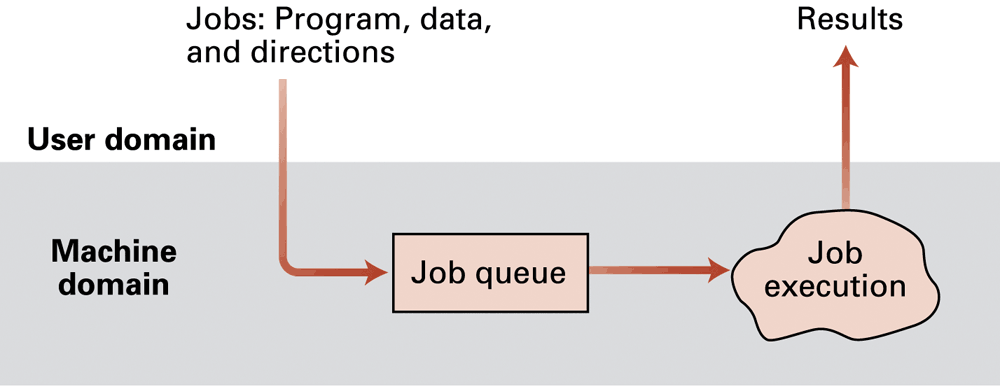 Manual jobs
Batch processing
Interactive processing
Requires real-time processing
Time-sharing/Multitasking
Implemented by Multiprogramming
Multiprocessor machines
Types of Software
Application software
Performs specific tasks for users
System software
Provides infrastructure for application software
Consists of operating system and utility software
Software classification
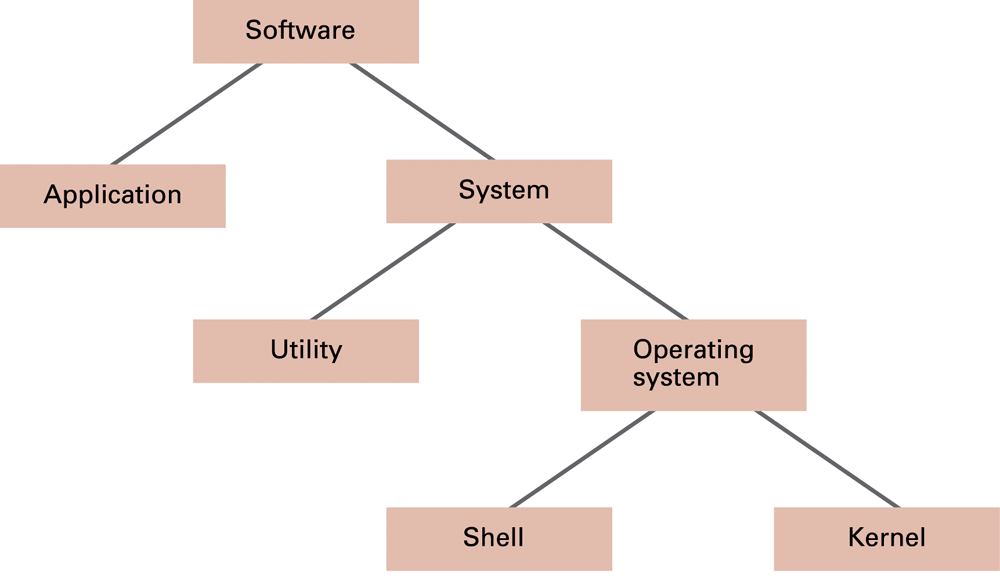 Operating System Components
Shell: Communicates with users
Text based
Graphical user interface (GUI)
Kernel: Performs basic required functions
File manager
Where files are on the disk, clusters
Device drivers
Interface with physical devices
Memory manager
Scheduler and dispatcher
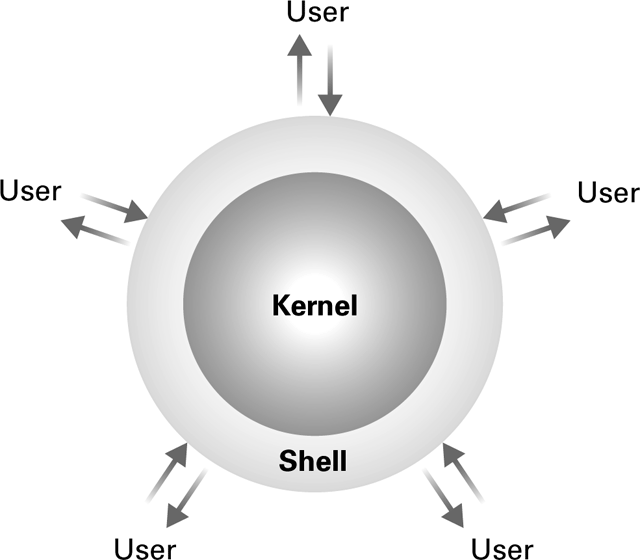 Memory Manager
Allocates space in main memory
May create the illusion that the machine has more memory than it actually does (virtual memory) by playing a “shell game” in which blocks of data (pages) are shifted back and forth between main memory and mass storage
Getting it Started (Bootstrapping)
Bootstrap: Program in ROM (example of firmware)
Run by the CPU when power is turned on
Transfers operating system from mass storage to main memory
Executes jump to operating system
The booting process
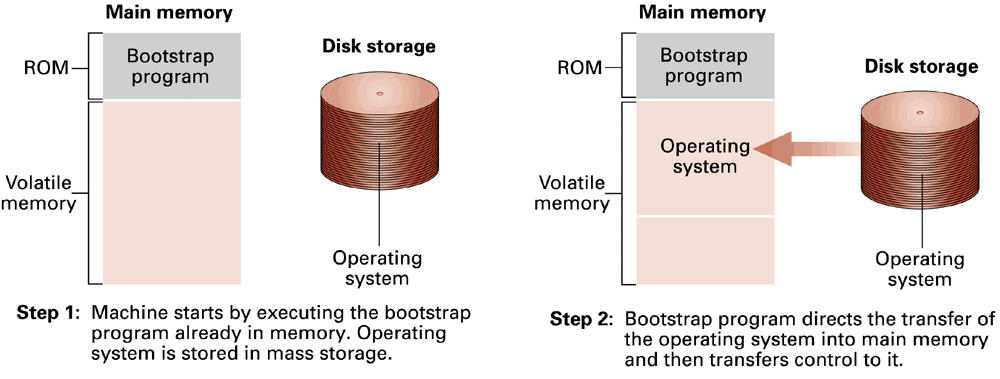 BIOS – Basic I/O System – software utilities for fundamental I/O activities
stored on the ROM along with the bootstrap program
Processes
Process: The activity of executing a program
Process State: Current status of the activity
Program counter
General purpose registers
Related portion of main memory
Process Administration
Scheduler: Adds new processes to the process table and removes completed processes from the process table
Dispatcher: Controls the allocation of time slices to the processes in the process table
The end of a time slice is signaled by an interrupt.
Time-sharing between process A and process B
See Windows Task Manager for an example
Race Condition
When two processes want to use a common shared resource a “race condition” may result and cause undesirable results
Example:  Two processes writing to the same location in memory (one to subtract 10, one to add 20)
Process 1

Load value from memory to register
Add 20
Store register back to memory
Process 2

Load value from memory to register
Subtract 10
Store register back to memory
Attempt to fix: use register 0 as “in use” flag
Process 1

If register 0 is 0
   Set register 0 to 1
   Load value from memory to register
   Add 20
   Store register back to memory
   Set register 0 to 0
Else
   wait until register 0 is 0
Process 2

If register 0 is 0
   Set register 0 to 1
   Load value from memory to register
   Subtract 10
   Store register back to memory
   Set register 0 to 0
Else
   wait until register 0 is 0
Will this fix the problem?
Handling Competition for Resources
Semaphore: A “control flag”
Critical Region: A group of instructions that should be executed by only one process at a time
Mutual exclusion: Requirement for proper implementation of a critical region
Solution: Semaphore
In this example we use an uninterruptible Test and Set Instruction
Process 1

If register 0 is 0 set register 0 to 1
   Load value from memory to register
   Add 20
   Store register back to memory
   Set register 0 to 0
Else
   wait until register 0 is 0
Process 2

If register 0 is 0 set register 0 to 1
   Load value from memory to register
   Subtract 10
   Store register back to memory
   Set register 0 to 0
Else
   wait until register 0 is 0
Deadlock
Processes block each other from continuing
Conditions required for deadlock
1. Competition for non-sharable resources
2. Resources requested on a partial basis
3. An allocated resource can not be forcibly retrieved
A deadlock resulting from competition for nonshareable railroad intersections
Security
Attacks from outside
Problems
System errors
Insecure passwords
Sniffing software
Counter measures
Auditing software
Firewalls, scanners
Security (continued)
Attacks from within
Problem: System errors
Counter measures: patches, virtual machine

Problem: Unruly processes
Counter measures: Control process activities via privileged modes and privileged instructions